Estadísticas Abril 2022
UNIDAD DE ACCESO A LA INFORMACIÓN PÚBLICA
El artículo 1.22 del Lineamiento 2 para la Publicación de Información Oficiosa, considerará como buena practica que las Unidades de Acceso a la Información Pública muestren sus datos estadísticos.
En el mes de abril se recibieron 7 solicitudes en las que se requirió información menor a 5 años y 0  solicitudes en las que se requirió información mayor a 5 años.
Otro tipo de información
Nota: La información estadística que se reporta contiene la información de solicitudes de acceso a la información y datos personales resueltas, no las que se encuentran en tramite.
*Asistencia a Oficiales de Información en el Portal de Transparencia; es de apoyo técnico, así como la gestión de credenciales (usuario/contraseña).
**Las Alcaldías Municipales de San Rafael, San Bartolomé Perulapía y Conchagua, se incorporaron este mes al Portal de Transparencia que administra este Instituto.
***De conformidad a la letra c) del artículo 50 de la LAIP, corresponde al Oficial de Información orientar a los particulares sobre las  dependencias  o  entidades  que  pudieran  tener  la  información  que  solicitan.
UNIDAD DE FORMACIÓN
Servidores públicos municipales capacitados
Servidores públicos de gobierno central y autónomas capacitados.
Cantidad de personas capacitadas por edad.
Personas de sociedad civil capacitadas
Cantidad de personas capacitadas por sector
UNIDAD DE GESTIÓN DOCUMENTAL Y ARCHIVOS
Naturaleza del ente obligado que solicita asesoría GDA
Medio por el cual se realizó el acompañamiento GDA
Tema de acompañamiento en materia GDA
UNIDAD DE ACOMPAÑAMIENTO A ENTES OBLIGADOS
Nivel de respuesta
Tema de preguntas recibidas
Unidad de Derecho de Acceso a la Información Pública y Unidad de
Protección de Datos Personales
Proyectos de autos elaborados
Unidad de Cumplimiento
Proyectos de autos elaborados
UNIDAD DE COMUNICACIONES
Solicitudes de apoyo, UCOM
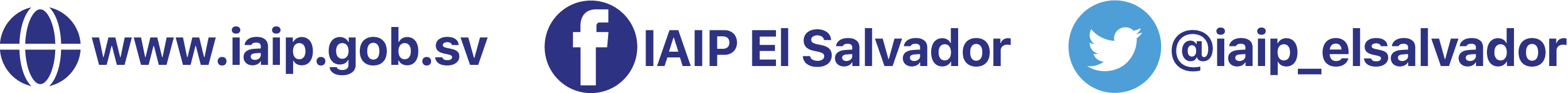